08. Microscopic View of Electrons in Solids in One Dimension: Tight Binding Chain
Interlude & Preview
https://en.wikipedia.org/wiki/Variational_method_(quantum_mechanics)
“     ”
“  ”
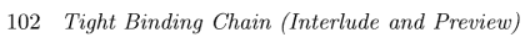 https://en.wikipedia.org/wiki/Schr%C3%B6dinger_equation
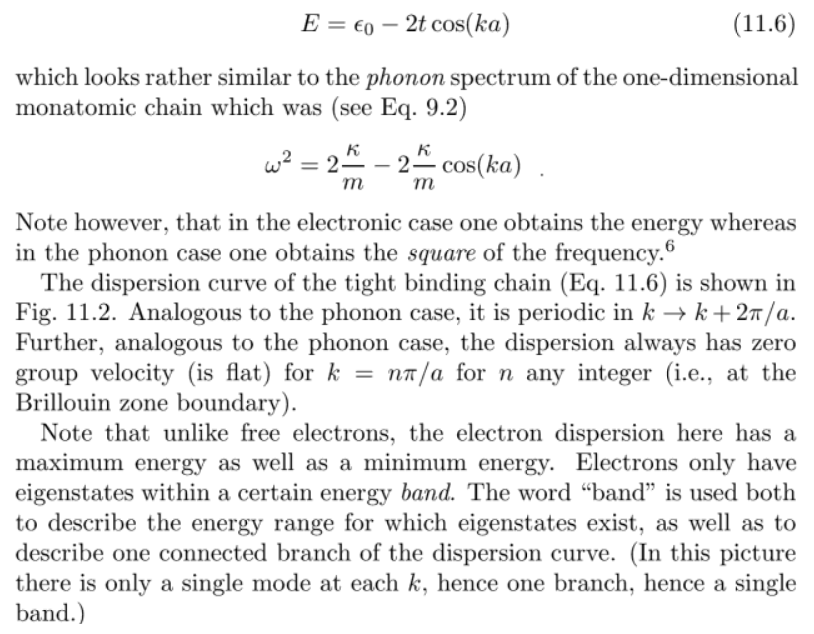 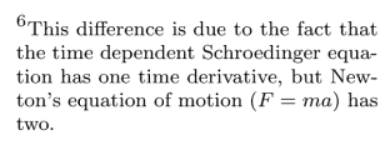 From Lecture 04
~0.01c
From Lecture 04
(POINT)
Sommerfeld’s theory
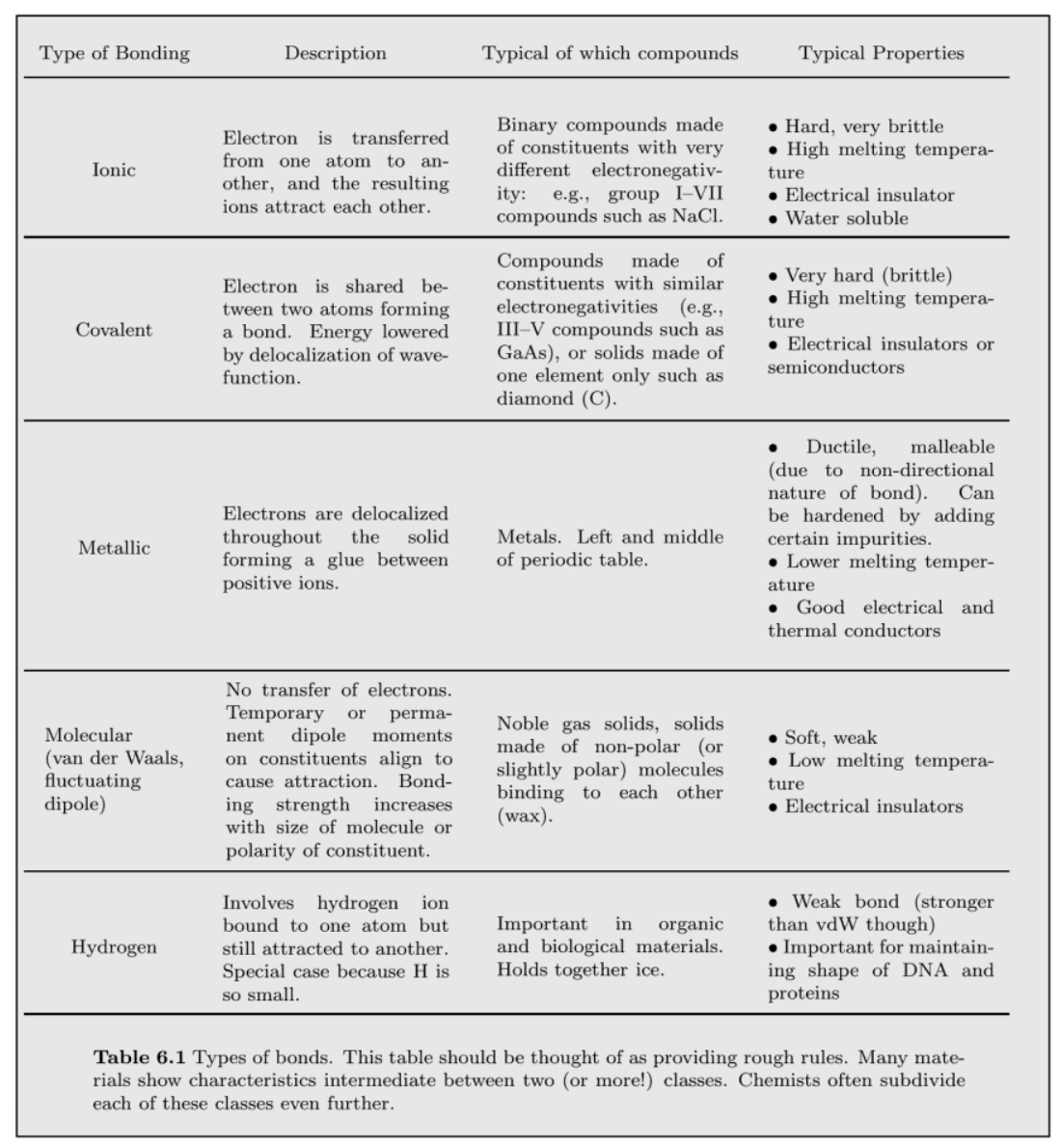 From Lecture 05
Lecture 08
Lecture 07 끝부분
Lecture 06 끝부분
Diatomic or Alternating Chain!
Addressing an earlier question! 
No 11 electrons but 1 electron of Na
https://en.wikipedia.org/wiki/Mott_insulator
cf.) Mott insulator
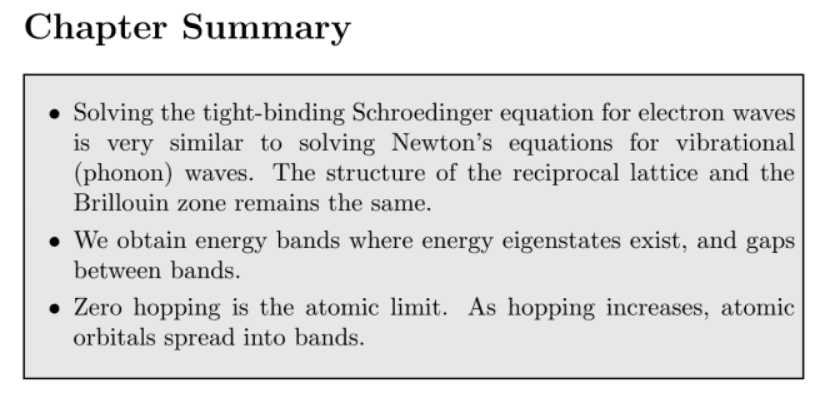 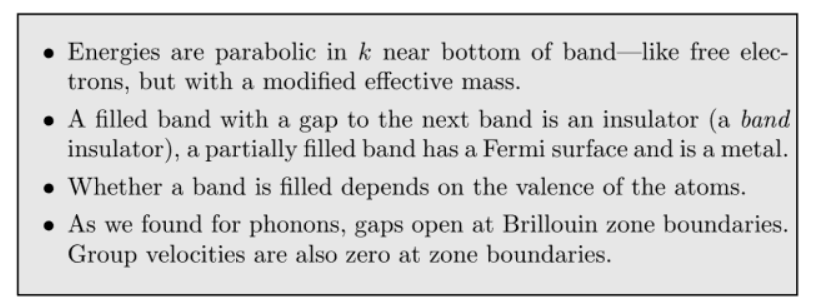